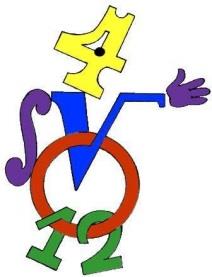 6 клас
МОДУЛЬ ЧИСЛА
(1 частина)
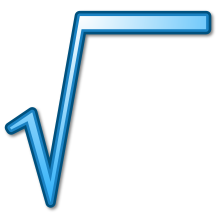 Виконала:  Дихнич Світлана Борисівна
вчитель математики
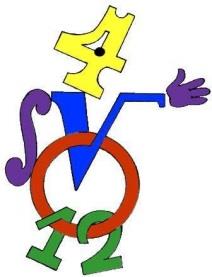 Пригадай!
Яка пряма називається координатною?
Що показує координата точки на координатній прямій?
Де на координатній прямій розміщуються точки, які мають від'ємну координату? додатну координату?
Яку координату має початок відліку?
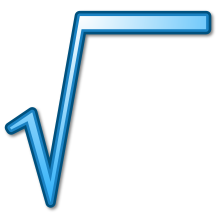 Дихнич Світлана Борисівна
О
A
1
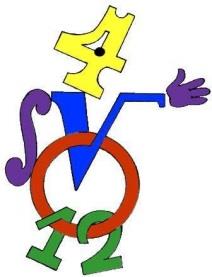 Подумай!
0
-6
Скільком одиничним відрізкам координатної прямої дорівнює відстань від початку відліку до точки: 
а) А(-6);
?
x
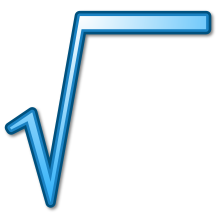 Дихнич Світлана Борисівна
О
A
1
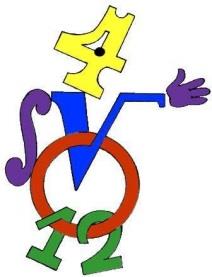 Подумай!
0
-6
Скільком одиничним відрізкам координатної прямої дорівнює відстань від початку відліку до точки: 
а) А(-6);   


 
Відповідь: ОА = 6 од. відр.,
?
x
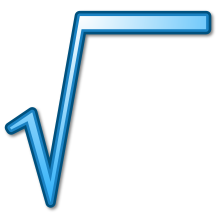 Дихнич Світлана Борисівна
О
A
B
1
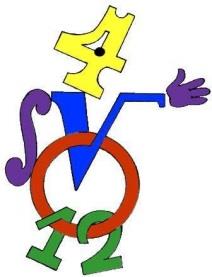 Подумай!
0
6
-6
Скільком одиничним відрізкам координатної прямої дорівнює відстань від початку відліку до точки: 
а) А(-6);   б) В(6);


 
Відповідь: ОА = 6 од. відр.,
?
x
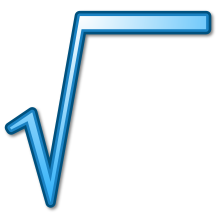 Дихнич Світлана Борисівна
О
A
B
1
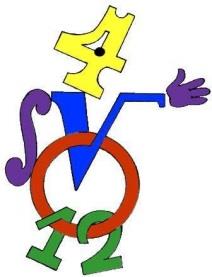 Подумай!
0
6
-6
Скільком одиничним відрізкам координатної прямої дорівнює відстань від початку відліку до точки: 
а) А(-6);   б) В(6);


 
Відповідь: ОА = 6 од. відр.,  ОВ=6 од.відр.,
?
x
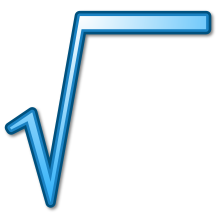 Дихнич Світлана Борисівна
О
A
C
B
1
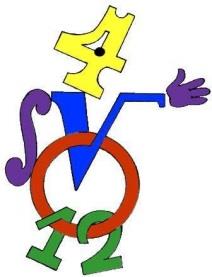 Подумай!
0
3,5
6
-6
Скільком одиничним відрізкам координатної прямої дорівнює відстань від початку відліку до точки: 
а) А(-6);   б) В(6);   в) С(3,5);


 
Відповідь: ОА = 6 од. відр.,  ОВ=6 од.відр.,
?
x
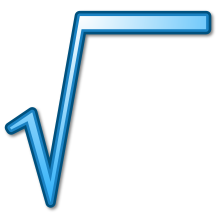 Дихнич Світлана Борисівна
О
A
C
B
1
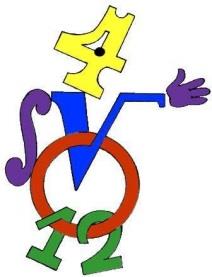 Подумай!
0
3,5
6
-6
Скільком одиничним відрізкам координатної прямої дорівнює відстань від початку відліку до точки: 
а) А(-6);   б) В(6);   в) С(3,5);


 
Відповідь: ОА = 6 од. відр.,  ОВ=6 од.відр., 
	       ОС = 3,5 од.відр.
?
x
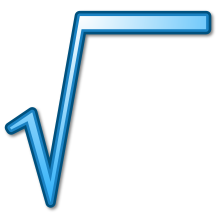 Дихнич Світлана Борисівна
О
A
C
B
D
1
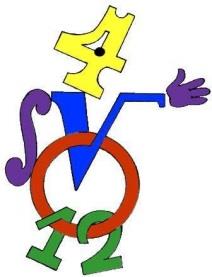 Подумай!
-3,5
0
3,5
6
-6
Скільком одиничним відрізкам координатної прямої дорівнює відстань від початку відліку до точки: 
а) А(-6);   б) В(6);   в) С(3,5); г)  D(-3,5)?


 
Відповідь: ОА = 6 од. відр.,  ОВ=6 од.відр., 
	       ОС = 3,5 од.відр.,
?
x
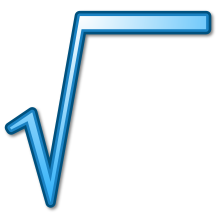 Дихнич Світлана Борисівна
О
A
C
B
D
1
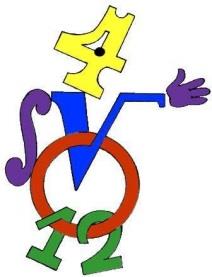 Подумай!
-3,5
0
3,5
6
-6
Скільком одиничним відрізкам координатної прямої дорівнює відстань від початку відліку до точки: 
а) А(-6);   б) В(6);   в) С(3,5); г)  D(-3,5)?


 
Відповідь: ОА = 6 од. відр.,  ОВ=6 од.відр., 
	       ОС = 3,5 од.відр.,  OD=3,5 од.відр.
?
x
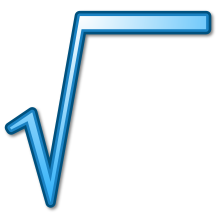 Дихнич Світлана Борисівна
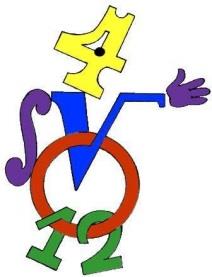 Шукаючи довжини відповідних відрізків, ми шукали модуль кожного з чисел -6; 6; 3,5; -3,5.
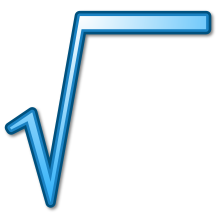 Дихнич Світлана Борисівна
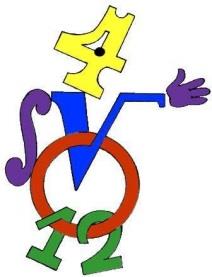 Означення. Геометричний зміст
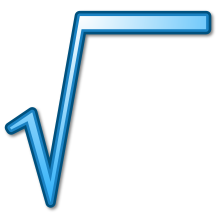 Дихнич Світлана Борисівна
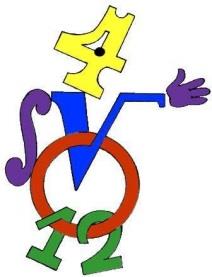 Працюємо разом!
-7    -6                                      0    1          3    3,5                                             х
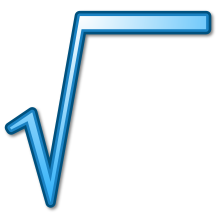 Дихнич Світлана Борисівна
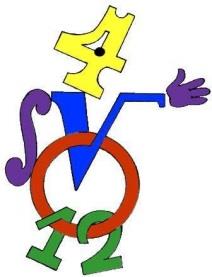 Протилежні числа
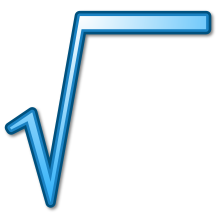 Дихнич Світлана Борисівна
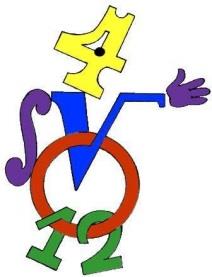 Означення
Два числа, що мають рівні модулі, але протилежні знаки, називають протилежними числами. Число 0 протилежне до самого себе.
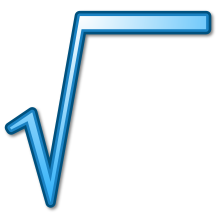 Дихнич Світлана Борисівна
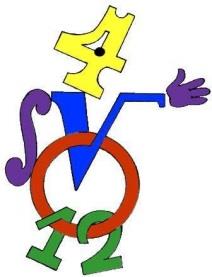 Протилежне число
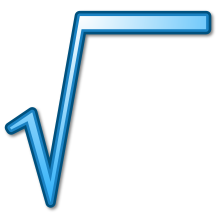 Дихнич Світлана Борисівна
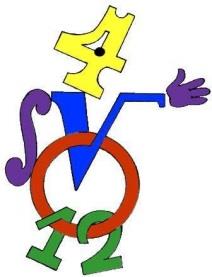 Працюємо разом!
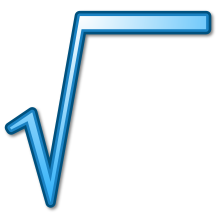 Дихнич Світлана Борисівна
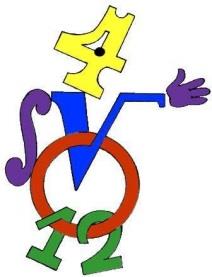 Властивості модуля
Модуль додатного числа дорівнює самому числу.
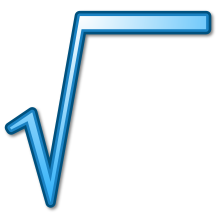 Дихнич Світлана Борисівна
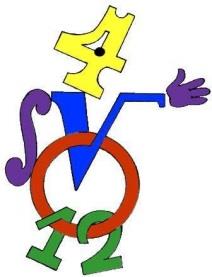 Властивості модуля
Модуль  від'ємного числа  дорівнює протилежному числу.
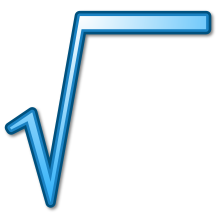 Дихнич Світлана Борисівна
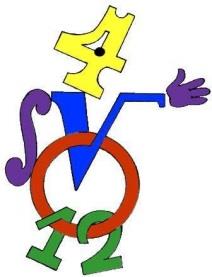 Поміркуй!
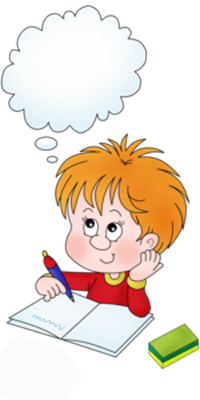 Чому дорівнює модуль числа 0?
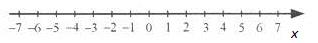 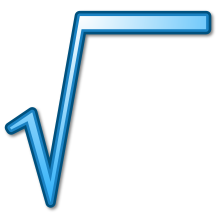 Дихнич Світлана Борисівна
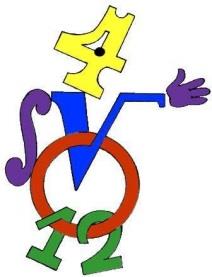 Цікаво!
Уяви, що модуль – це баня, а знак «мінус» – бруд.
Опиняючись під знаком модуля, від'ємне число «миється» і виходить  без знаку «мінус» - чистим.  В бані  можуть митися (тобто стояти під знаком модуля) як додатні так і від'ємні числа.
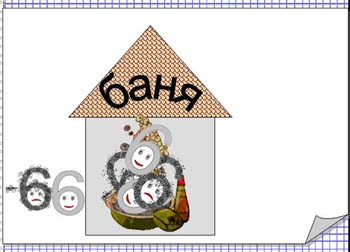 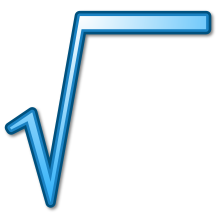 Дихнич Світлана Борисівна
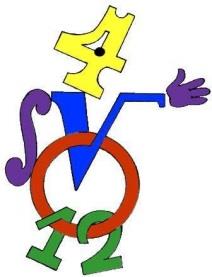 Працюємо разом!
№ 989Завдання:   Модуль координати точки дорівнює: 1) 2;   2) 4;  3) 3.  Яку координату може мати точка?Розвязок.   Міркуємо: Модуль – це відстань, тобто від початку відліку треба відкласти одиничні відрізки завдовжки: 1) 2;   2) 4;  3) 3. Якщо рухатися вправо від початку відліку, а потім вліво, то матимемо наступні координати:Записуємо: 1) 2 та -2; 2) 4 та -4; 3) 3 та -3.
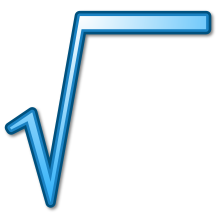 Дихнич Світлана Борисівна
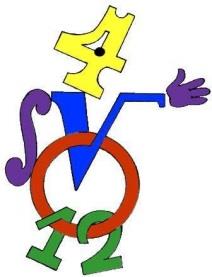 Працюємо разом!
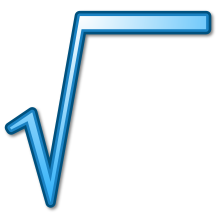 Дихнич Світлана Борисівна
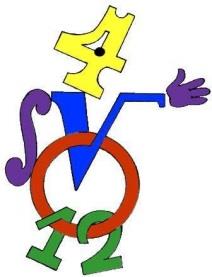 Спробуй самостійно!
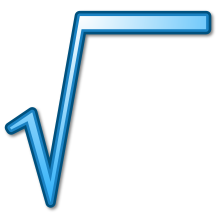 Дихнич Світлана Борисівна
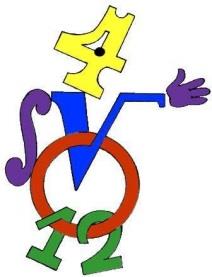 Спробуй самостійно!
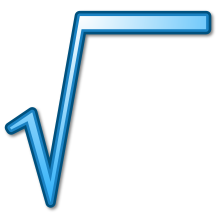 Дихнич Світлана Борисівна
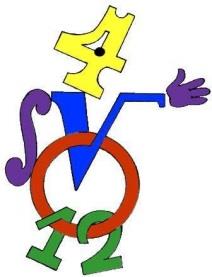 Домашнє завдання
Прочитати § 23, вивчити всі означення та властивості, виконати №№ 988, 990, 1000,  1005, 1010.
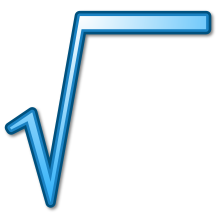 Дихнич Світлана Борисівна